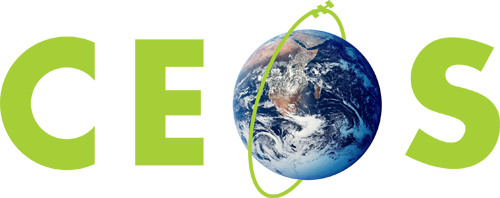 Committee on Earth Observation Satellites
CEOS Work Plan
Steven Hosford
WGCV-43/WGISS-45
10th April 2018
Summary
CEOS Work plan
Purpose
Update cycle (theory …. and practice)
CEOS 2018-2020 Workplan
Feedback and suggestions on process
CEOS Work Plan purpose
The 3 year CEOS Work Plan is one of CEOS’s 4 Governing documents  
It records the near-term actions of all the CEOS entities in their work to achieve the goals outlined in the CEOS Strategic Guidance document
The actions captured in the WP shall be consistent with these goals and in consideration of the capacity and resources of CEOS Agencies
The actions shall be defined in agreement between the CEOS entities (actionees) and CEOS leadership (principals)
Actions considered for termination if they are 
No longer aligned with strategic goals
No longer benefit stakeholders
No longer feasible or affordable
Actions are considered for termination at the appropriate CEOS meeting
CEOS Work Plan purpose
Focus on objectives and deliverables associated with timescales and          assigned responsibilities
Updated annually by the CEO under the guidance of the CEOS Chair

In consultation with:
the CEOS SIT  Chair
CEOS Secretariat
CEOS Working Groups
Virtual  Constellations
Ad Hoc Teams
CEOS membership at large 
CEOS’s external stakeholders
Provide sound and shared basis for  measuring our progress in a                multiannual perspective
Shall be consistent with and mutually supporting of other CEOS guiding       documents
CEOS Work Plan timeline
July
June
CEOS Work Plan is one of CEOS’s governing documents
Based on a 3 year period
Update annually



1st request for updates
Deadline for updates
1st draft of work plan
Finalised work plan
May
August
April
September
March
October
February
November
January
December
CEOS Work Plan timeline
July
June
CEOS Work Plan is one of CEOS’s governing documents
Based on a 3 year period
Update annually



1st request for updates
Deadline for updates
1st draft of work plan
Finalised work plan
May
August
April
CEOS Work plan is generally   agreed by “virtual endorsement” during the first quarter
September
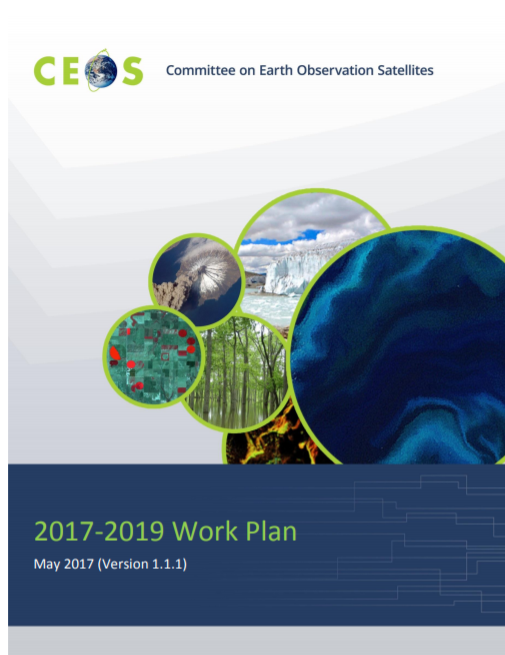 March
October
February
November
January
December
Status of CEOS 2018-2020 WP
CEOS 2018-2020 Work Plan was submitted to principals on 30th March 

Virtual endorsement scheduled for 13th April 

Agency response can be 
concurrence without comments; 
concurrence with comments; 
non-concurrence
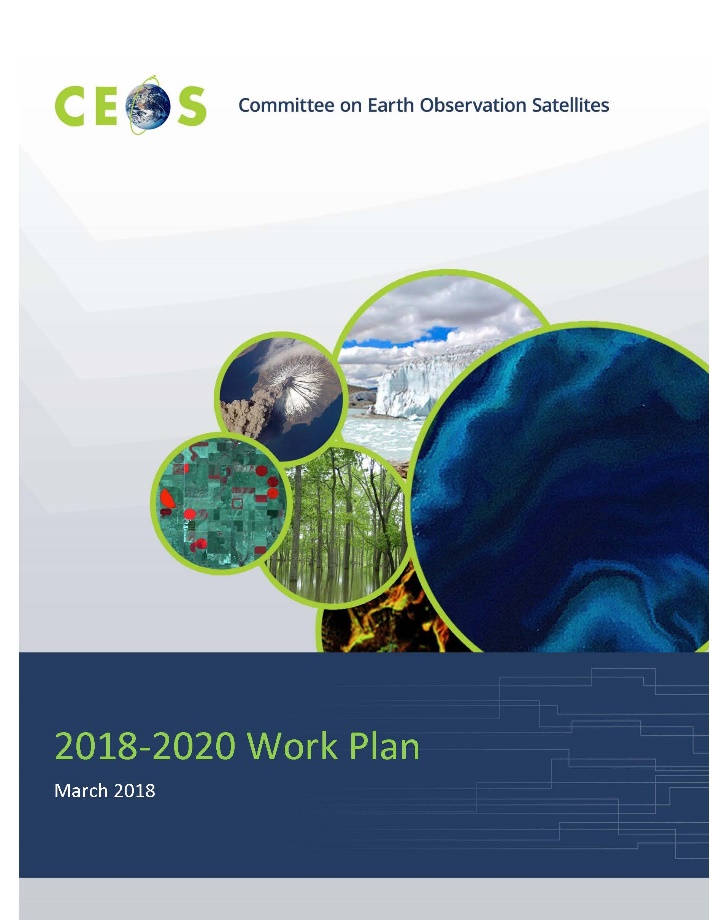 CEOS Work Plan 2018-2020
Thematic
Climate – space agency response to GCOS IP 2016.
Carbon – progressing the Carbon Strategy, focus on GHGs; support to GFOI.
Agriculture – support the evolution of GEOGLAM as it scales up.
Disasters – demonstrators launched on pilot themes; scale up GEO-DARMA.
SDGs – dedicated ad-hoc team, working closely with GEO through PB.
Water – Freshwater from space workshop
Oceans and coasts – support BluePlanet and implement Coverage.
Polar and biodiversity – CEOS ‘experts’ act as coordination points.
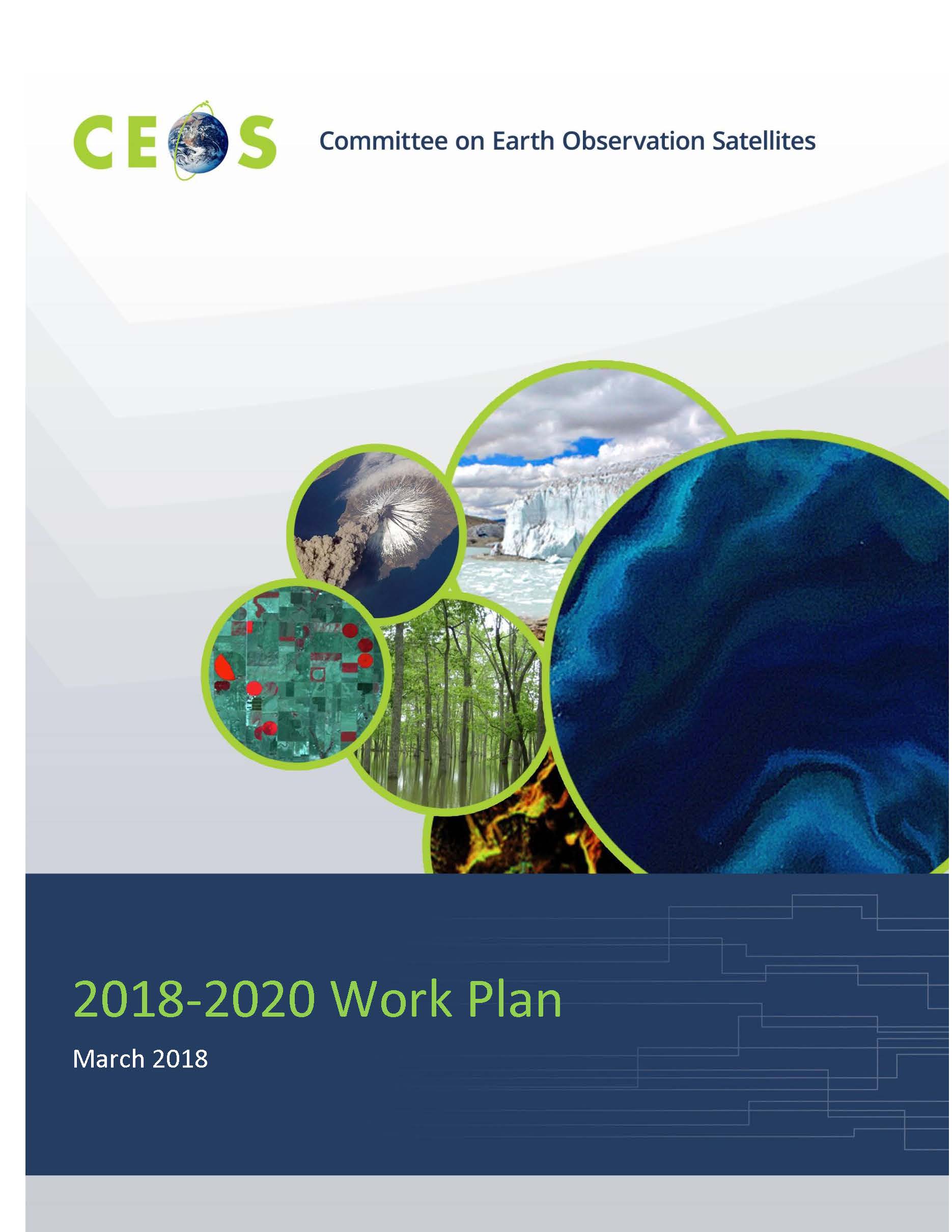 CEOS Work Plan 2018-2020
Cross-cutting
Data access – discoverability, preservation, and engagement in GEOSS Common Infrastructure evolution.
Data quality – ongoing strong area of activity, e.g. through ‘ACIX’ and ‘RADCALNET’. 
VCs – re-emergence of LSI-VC, work on requirements consolidation and ‘CARD4L’.
Outreach – attendance at major events, newsletter, website.
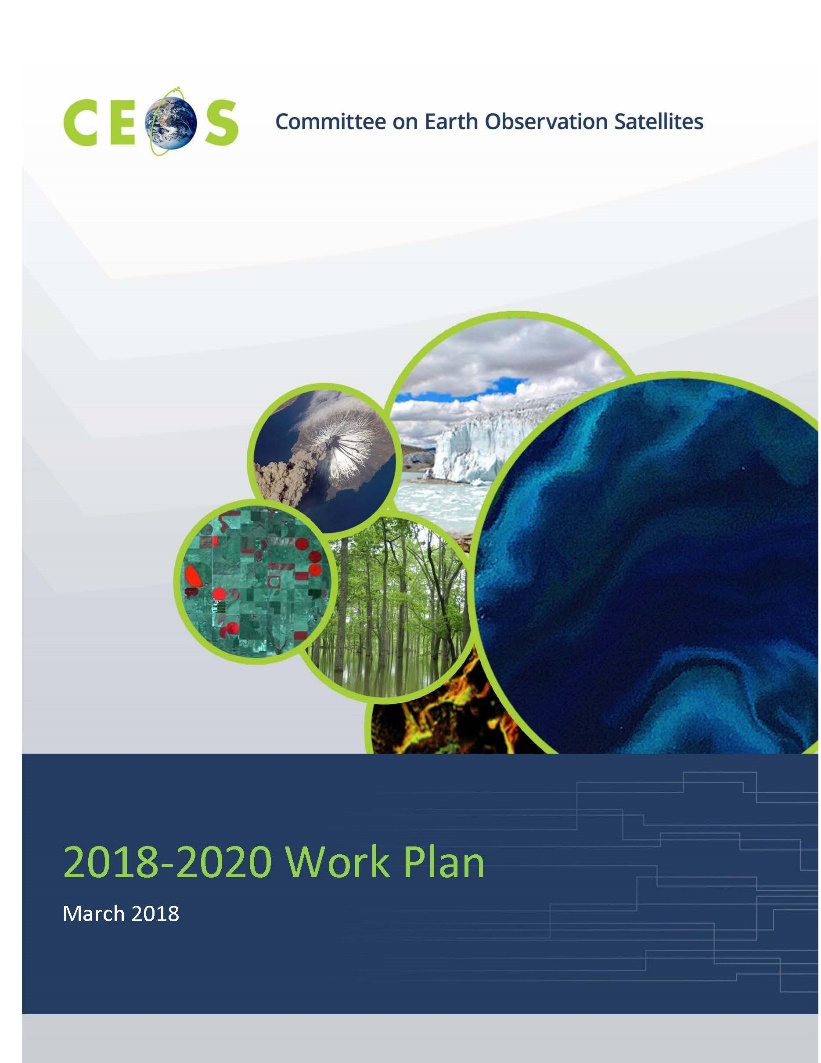 Feedback on developing the 2018-2020 WP
CEOS 2018-2020 Work Plan was submitted to principals on 30th March 

Collecting first inputs
First set of nominative emails to solicit contributions sent between 27/10 and 10/11
Last “first input” received from CEOS entity 26/02
	4 months
Iterations
First replies and iterations – 12/02
Final iterations following WG (WGCapD, WGDisasters) meetings in March 
WP submitted for endorsement 30th March
	3.5 months
Feedback on developing the 2018-2020 WP
“… developing the CEOS Work Plan can sometimes feel a bit like herding cats …”
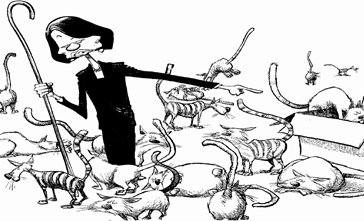 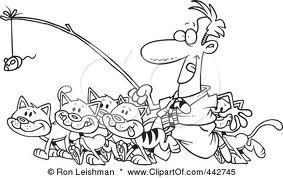 Feedback on developing the 2018-2020 WP
From CEO perspective …
Sadly lacking a carrot …. or a stick …
Process should either 
be complete before WG meeting season
be built around WG meeting season
Managing an iteration prior to and reviewing during WG meetings introduces unnecessary overheads

From WG Chair perspective ? 
Comments?
Suggestions?
CEOS WP process
Some ideas to improve the process …

Better align CEOS Work Plan with CEOS entities’ management process
CEOS WP defines the principal deliverables of each CEOS entity
These are the deliverables that respond to CEOS entity objectives or specific actions/tasks assigned by Plenary
These are the deliverables that CEOS entities are “measured by” 
CEOS entities have the option of extending this level of detail by developing a specific work plan
CEOS WP
WGISS WP
Current discussion on making CEOS a more objective driven organisation … more to come at SIT in 2 weeks.
CEOS WP process
Some ideas to improve the process … practically speaking …

CEOS entity meeting scheduling and WP discussions: 
Organise a dedicated Work Plan session (1-2hrs) during every CEOS entity face-to-face meeting
Schedule CEOS entity meetings to facilitate reporting into SIT and Plenary   

Improving contact with CEOS entity leads:
More frequent/regular nominative email reminders from CEO? (this year approx. 1 per month)
Scheduled 15/30mins telephone calls (between 30th November -15th Dec) to provide leads with a “hard deadline”
Regular reporting into SEC on feedback status